Course Requirements
All assignments MUST be submitted to TURNITIN (excluding cover and reference pages)
	Required similarity index  ≤ 20%
MORE marks will be given for similarity index ≤10% 
plagiarism will result in an outright failure

Please submit the Turnitin report along with your Term Paper.
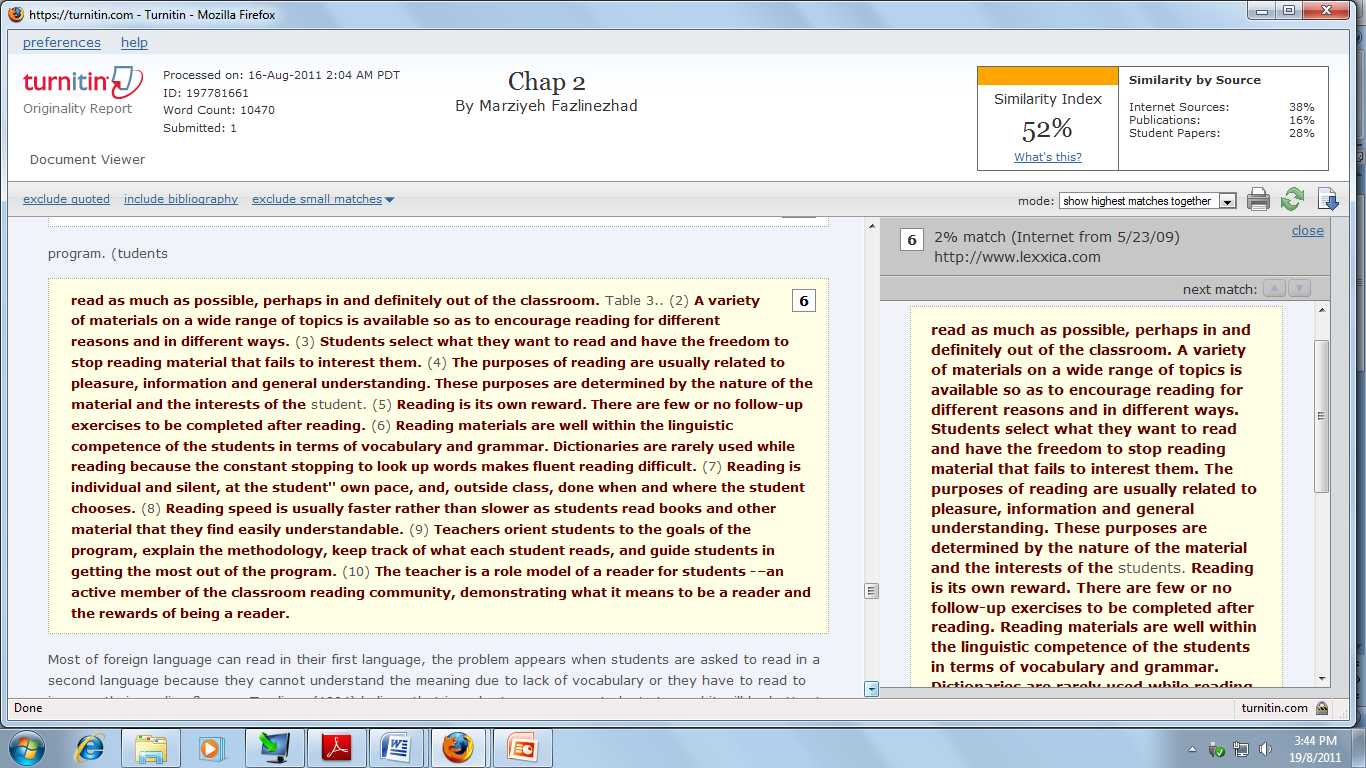 Click CREATE ACCOUNT
Use UTM LIVE email add
Select STUDENT
7683165
MPB1313sec01
Click MORE ACTION
Click SUBMIT PAPER